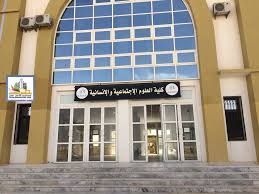 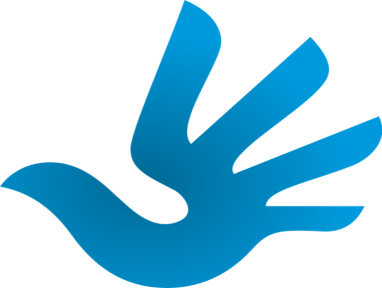 الجمهورية الجزائرية الديمقراطية الشعبيةوزارة التعليم العالي والبحث العلمي                           كلية العلوم الاجتماعية والانسانية                    قسم العلوم الاجتماعيةعلم الاجتماع
المادة:
 تحليل اجتماعي لقضايا 
حقوق 
الانسان  (محاضرة )
14:00-15:30في القاعة:13
الرصيد:2 المعامل:1:                                 ليسانس: علم الاجتماع
السنة الجامعية :           
2024-2025
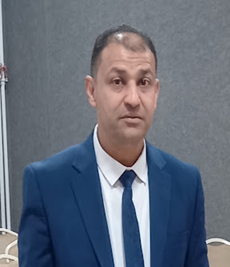 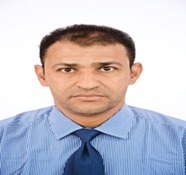 أ. قدوري فؤاد GUEDDOURI  FOUAD
gueddouri.fouad@yahoo.com.


gueddouri39037@gmail.com

Facebook   FOUAD LARBI GUEDDOURI


Tweeter:  FOUAD LARBI UEDDOURI


Tel:213780368408
أستاذ مؤقت، جامعة الشهيد حمه لخضر الوادي.                                       منذ2016 الى يومنا هذا
استاذ مؤطر  بالمعهد الوطني لتحسين مستوى مستخدمي التربية بالوادي منذ2018   
- دكتور في القانون الخاص 
متزوج واب لخمسة اطفال
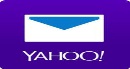 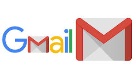 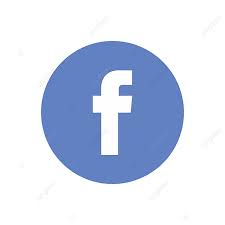 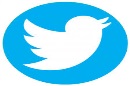 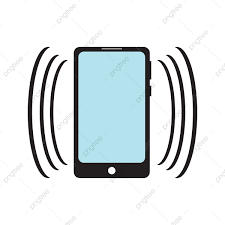 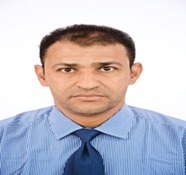 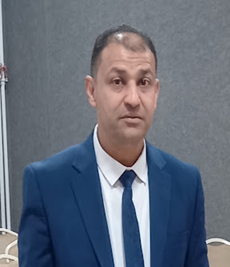 المحاضرة الخامسة : حقوق المراة
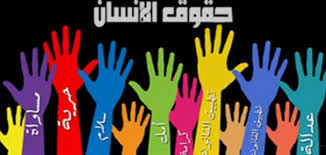 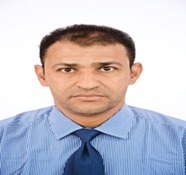 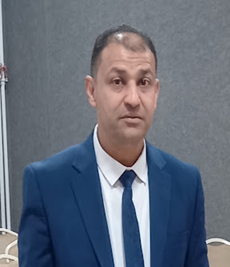 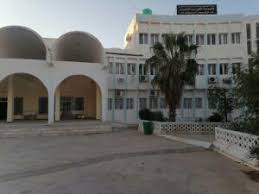 تقرير الأمم المتحدة السنوي 2024
ليس علينا سوى النظر إلى التحديات المتصلة بحقوق الإنسان في 2023 لنعرف ما علينا فعله بشكل مختلف في 2024.
 كان عام حافل بقمع حقوق الإنسان وفظائع الحرب..
في السودان بمعاناة شديدة، وكذلك النزاعات المستمرة في غزة أوكرانيا وميانمار وإثيوبيا ومنطقة الساحل.
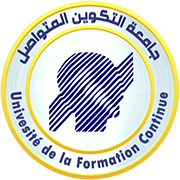 جامعة  الوادي  .ليسانس علم الاجتماع س3
31-10-2024               د.فؤاد العربي قدوري
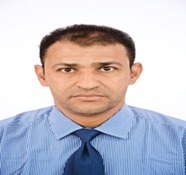 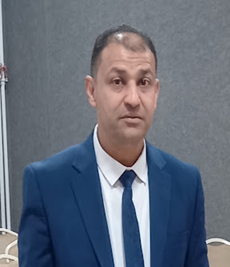 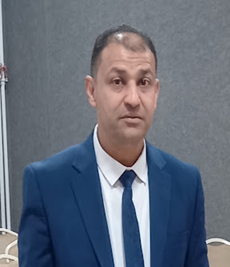 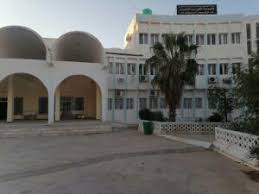 المراة الحاضنة
المرأة هي الحاضنة لجميع الأفراد الذين ينتمون إليها سواء كانت متزوجة أو غير متزوجة، ولا يمكن أن يحدث استقرار اجتماعي ودفء أسري في نسيج الأسرة إلا من خلال الآمن النفسي للمرأة وتلاحمها واستثمار الأوقات التي تحدث نوعاً من الألفة معها، وذلك عبر تجديد وتوطيد العلاقة بين جميع الأطراف، لكن يغفل الكثير عن عملية إشباع المرأة عاطفياً، وهذا التجاهل مصدره الجهل التام بأهمية هذا المنحى، حيث حولت الحياة العملية لكثير من الرجال والنساء نحو الصرامة والتقيد بالمواعيد ومن التعامل بطريقة جافة، وعبر إصدار سلسلة من الأوامر والنواهي التي تتسبب بشكل مباشر في إحداث التنافر واتساع الهوة بينهما.
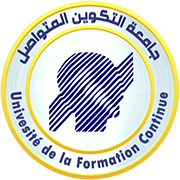 جامعة  الوادي  .ليسانس علم الاجتماع س3
31-10-2024               د.فؤاد العربي قدوري
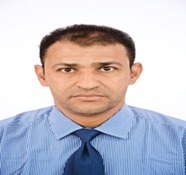 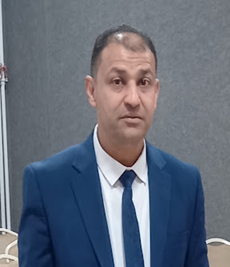 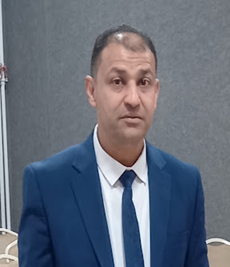 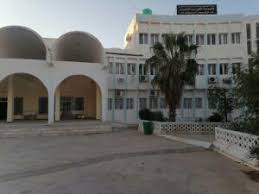 وصية المصطفى(صلى الله عليه وسلم )للمراة:
قال أبو هريرة رضي الله عنه، عن رسول الله صلى الله عليه وسلم: (مَن كانَ يُؤْمِنُ باللَّهِ واليَومِ الآخِرِ، فلا يُؤْذِي جارَهُ، واسْتَوْصُوا بالنِّساءِ خَيْرًا، فإنَّهُنَّ خُلِقْنَ مِن ضِلَعٍ، وإنَّ أعْوَجَ شيءٍ في الضِّلَعِ أعْلاهُ، فإنْ ذَهَبْتَ تُقِيمُهُ كَسَرْتَهُ، وإنْ تَرَكْتَهُ لَمْ يَزَلْ أعْوَجَ، فاسْتَوْصُوا بالنِّساءِ خَيْرًا).
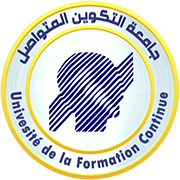 جامعة  الوادي  .ليسانس علم الاجتماع س3
31-10-2024               د.فؤاد العربي قدوري
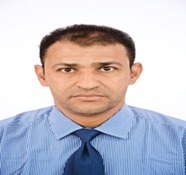 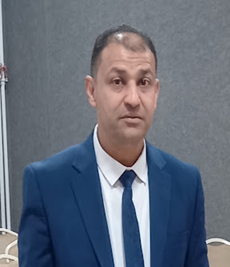 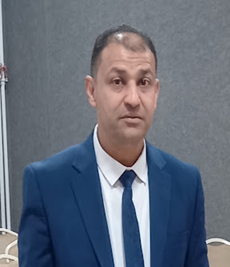 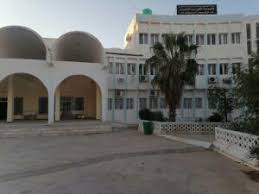 مميزات المراة:
أن المرأة تمتلك صفات تميّزها عن الرّجل وتجعلها قادرة على تقديم معاني الرّحمة والحنان لأهلها وإخوانها وزوجها وأولادها ورعايتهم الرّعاية الصّحيحة، ولا يمكن للرّجل أن يحلّ مكان المرأة في الأسرة، وهنا تكمن سنّة الحياة وتكامل أدوراها حين يعرف كلّ طرفٍ فيها دوره ورسالته فيؤدّيها على أكمل وجه. فهنا لابد من وعي المجتمع بأهمية إشباع الاحتياجات النفسية وخاصةً العاطفية للمرأة من خلال العمل على حقوقهم والوقوفِ بجانبهم وخاصةً في الحاجات التي تؤدي إلى شعورهم بالأمن النفسي.
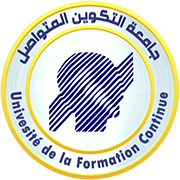 جامعة  الوادي  .ليسانس علم الاجتماع س3
31-10-2024               د.فؤاد العربي قدوري
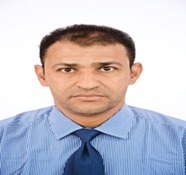 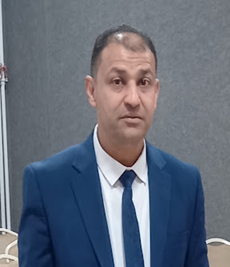 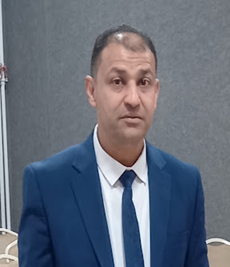 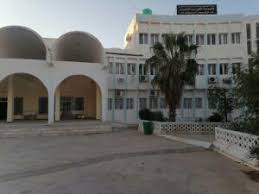 المرأة الفلسطينية أكثر من يعاني في الحرب على غزة
أفظع ما تتعرض له المرأة الفلسطينية بشكل خاص هو" التحقيق والتفتيش العاري والاعتقال وإهانة إنسانيتها"، وذكرت أن نساء فلسطين يقمن بمهام عديدة من تربية وتوعية وتنشئة ورعاية، كما أنهن يسهمن في "مقاومة سياسة الاحتلال بالاعتكاف في المسجد الأقصى، والوقوف في مقدمة الصفوف التي تواجه مخططات التهويد".
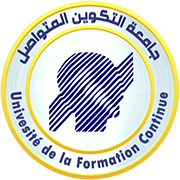 جامعة  الوادي  .ليسانس علم الاجتماع س3
31-10-2024               د.فؤاد العربي قدوري
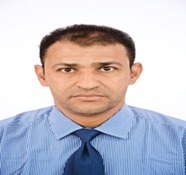 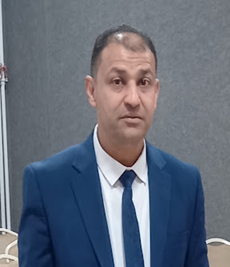 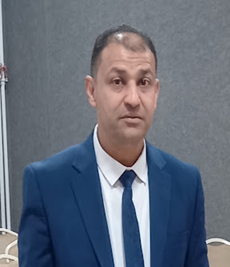 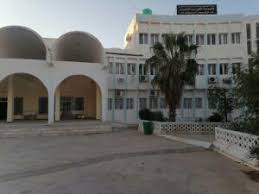 المرأة الفلسطينية أكثر من يعاني في الحرب على غزة
إن المنظومة الدولية المتعلّقة بحقوق الإنسان صُمّمت بطريقة تجعلها مجرّد مبادئ معلّقة في الهواء، ولن يستطيع سوى الأقوى الوصول إليها وتطبيقها على أرض الواقع. إن جرائم الاحتلال الإسرائيلي في غزة تعيد طرح ذلك التساؤل الفلسفي التقليدي حول ما إذا كانت مبادئ القانون الدولي تعبّر عن قانون القوة أم عن قوة القانون، وأيا كانت الإجابة، فإنه لا يمكن التعويل على المؤسّسات الدولية الرسمية ولا على آليات العدالة الجنائية الدولية في ردع جرائم الكيان المحتل المتكررة. لكن، قد يشكّل الرأي العام العالمي الذي خرج في مظاهرات حاشدة في كبرى العواصم الغربية مستنكرا هذه الجرائم عنصر القوة المفقود الذي بإمكانه أن يفرض تطبيق مبادئ القانون الإنساني في الحرب على غزة بنفس الدرجة والفعالية التي طُبّقت فيها على الحرب في أوكرانيا
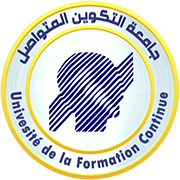 جامعة  الوادي  .ليسانس علم الاجتماع س3
31-10-2024               د.فؤاد العربي قدوري
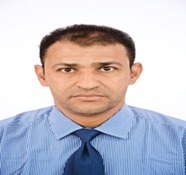 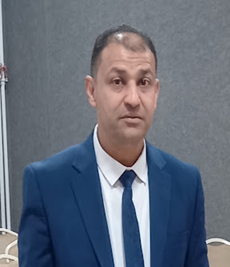 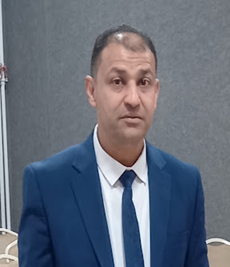 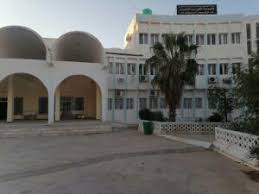 المرأة الفلسطينية أكثر من يعاني في الحرب على غزة
تدمير قطاع غزة وجعله مكانا غير صالح للعيش فيه، ويتوقع الاحتلال أنه إذا وجد الفلسطيني في القطاع نفسه فجأة في مدينة مدمرة، ولا يوجد لديه بيت ولا أموال ولا حياة كريمة ولا تعليم ولا صحة، فسيكون خياره الطبيعي هو الهجرة خارج هذا المكان إلى أي مكان يضمن له الحياة الكريمة، لكن الشعب الفلسطيني عامة، وسكان قطاع غزة خاصة والمرأة بالاخص، اختاروا أن يبقوا على أرضهم وأن يدفنوا فيها شهداء أو يبقوا فيها أحرارا.
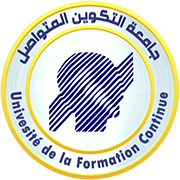 جامعة  الوادي  .ليسانس علم الاجتماع س3
31-10-2024               د.فؤاد العربي قدوري
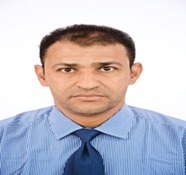 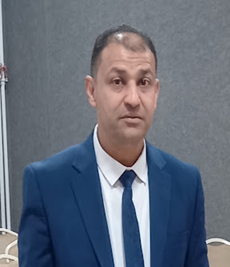 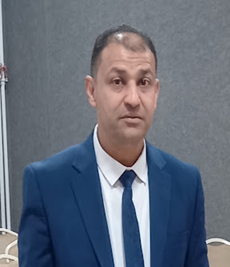 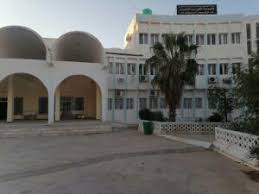 ذكاء امراة
.




دخلت امرأة على هارون الرشيد ومعه جمع غفير من العلماء والبلغاء والخطباء والفصحاء، فحيته بقولها: "السلام عليك أيها الأمير يا من حكمت فقسطت، أتم الله نعمتك، وأقر عينك، وفرحك بما آتاك".
ثم التفت هارون الرشيد إلى جلسائه سائلا: أفهمتم ما قالت؟ فأجابوه: ما نراها قالت إلا خيرا.
قال: أما قولها: يا من حكمت فقسطت، فأخذته من قول الله تعالى: (وَأَمَّا الْقَاسِطُونَ فَكَانُوا لِجَهَنَّمَ حَطَبًا" (سورة الجن: الآية 15).
وأما قولها: أتم الله نعمتك، فأخذته من قول الشاعرإذا تمّ أمر بدا نقصه      ترقب زوالا إذا قيل تم
وأما قولها: أقرّ الله عينك: فمعناه سكّنها والعين إذا سكنت عمي صاحبها.
وأما قولها: وفرحك بما آتاك، فأخذته من قول الله تعالى "حَتَّى إِذَا فَرِحُوا بِمَا أُوتُوا أَخَذْنَاهُم بَغْتَةً فَإِذَا هُم مُّبْلِسُونَ" (سورة الأنعام/ من الآية 44).
فاندهش الحاضرون لقدرة المرأة على التورية وفهم الخليفة لما أضمرت،
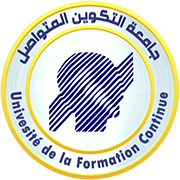 جامعة  الوادي  .ليسانس علم الاجتماع س3
31-10-2024               د.فؤاد العربي قدوري
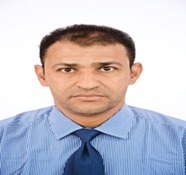 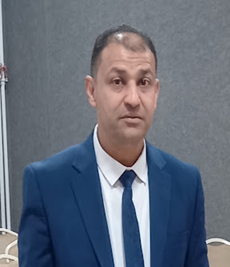 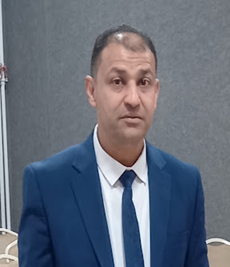 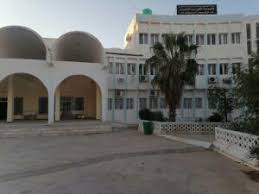 كيف ينجح هذا الإعلان؟ وكيف يقبل الناس على وسائل التواصل إقبالا كبيرا؟
.





 إن أردت اصطياد سمكة، أرمي لها الطعم، والطعم هنا هو المرأة، أو بالأحرى جسدها. فبالنسبة للإشهار، تستخدم صور المرأة بطرق استفزازية مغرية وجريئة في عملية الترويج لمختلف المنتجات، من الملابس والشامبو والعطور إلى غير ذلك. ويقع تسليط الضوء على جسدها وجاذبيتها وجمالها، لجذب الانتباه، أو لنقل الغرائز الجنسية بالنسبة للرجل، والغيرة والرغبة في الاقتداء بالنسبة للمرأة التي تشاهد ذلك الإعلان. والنتيجة هي زيادة المبيعات.
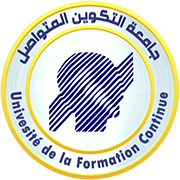 جامعة  الوادي  .ليسانس علم الاجتماع س3
31-10-2024               د.فؤاد العربي قدوري
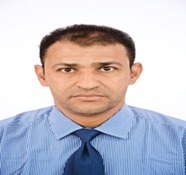 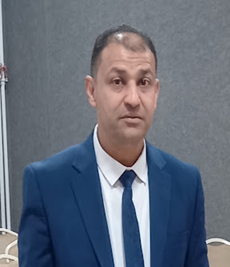 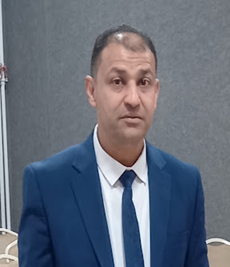 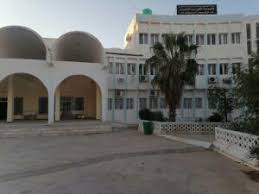 العمل: حاجة للمرأة ام للوجاهة
.






فلنتحرّر من قيود وهمية تصوّر لنا المرأة العاملة متحضرة وربة المنزل متخلفة، وبأن المال أهم شيء ويشتري كل شيء، وفي الغرب تتمنى المرأة لو كان لها خيار البقاء في المنزل.
 اخرجي للعمل ولكن بقرار داخلي منك، بشعور جميل لا يشوبه تأنيب الضمير لترك ما يترك (كالأولاد) لمن لا يترك له (كالخدم)، وفّقي ووازني وانطلقي لكن لا تقلّدي وتتّبعي فقط لأنك قد حُرمتي بوصلتك الفطرية السليمة التي سترشدك للصواب بلا مؤثرات خارجية.
 اعملي ولا تنسي واجباتك، وتفحّصي بصدق الهدف الكامن وراء عملك، واتقِ الله فيمن هم تحت وصايتك، الذين هم أضعف من أن يطلبو الحنان بالقوة اعملي لتحققي ذاتك وتُقدمي الأفضل لأمّتك ومَن حولك وليس لتشتري حقيبة المصمم الفلاني أو لتُلبسي طفلك ملابس ماركة عالمية فخمة .
 اعملي وكوني قوية وأشبعي شعور الرضا في داخلك لكن بحافز ينبع من داخلك لا من خارجك، عندها ستكونين منتجة وفعالة وناجحة وراضية بعمق في آن واحد!
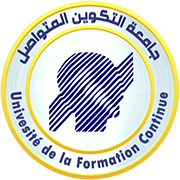 جامعة  الوادي  .ليسانس علم الاجتماع س3
31-10-2024               د.فؤاد العربي قدوري
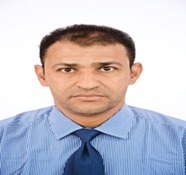 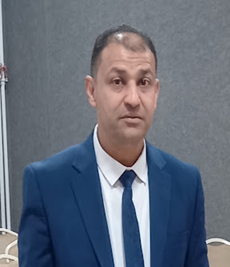 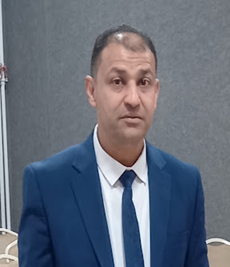 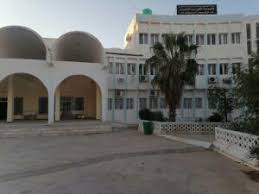 التقييم:
.






إن تقييم واقع المرأة من حيث مدى تحقيق العدالة والإنصاف والمساواة مرهون بواقع البلد المعيش، ومدى استقرار وتطور الأوضاع الثقافية والاقتصادية والسياسية والتعليمية والبيئية والمهنية والاجتماعية والدينية والصحية، بالإضافة إلى قدرة التشريعات والقوانين والسياسات في البلد المعني على التكيف والمرونة والتفعيل لحماية حقوق المرأة، وتعزيز مساواتها ضمن السياقات المختلفة، وبإمكان الإدارة السياسية داخل المؤسسات الحكومية وغير الحكومية في البلد المعني أن تلعب دورًا جادًّا في مدى تحسين دور المرأة ومكانتها والوقوف بجانبها.
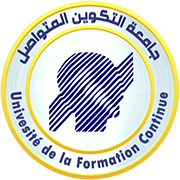 جامعة  الوادي  .ليسانس علم الاجتماع س3
31-10-2024               د.فؤاد العربي قدوري
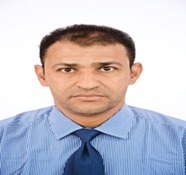 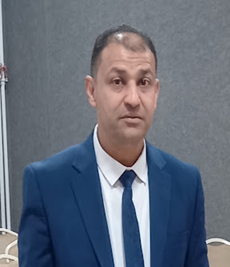 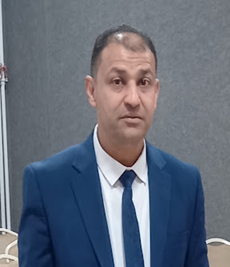 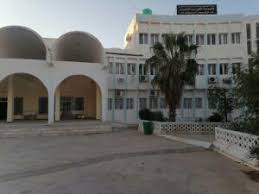 تمكين المرأة
.


 إنشاء مركز رصد يوفر كل الدراسات الخاصة بنجاحات المرأة العربية.
دعم المشاريع الصغيرة لربات المنازل ومساعدتهن على تسويق المنتجات.
مراجعة التشريعات التي تحدّ من تمكين المرأة.
تمكين المرأة بأحدث وسائل التكنولوجيا.
ضع سياسات لتمكين المرأة تواكب التطورات المستقبلية،و العمل على احترام حقوق الإنسان ضرورة مجتمعية وسياسية.
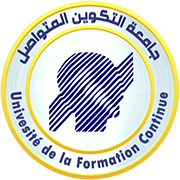 جامعة  الوادي  .ليسانس علم الاجتماع س3
31-10-2024               د.فؤاد العربي قدوري
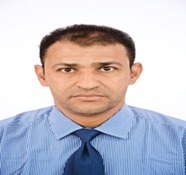 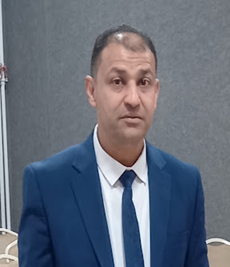 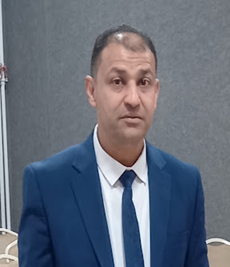 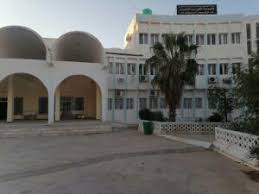 اعادة النظر في مبادئ حقوق الانسان
.


 يقترح المفكر البرتغالي بوافنتورا دي سوسا سانتوس منها:
▪ ضرورة تجاوز الجدل العقيم حول التعارض بين العالمية والنسبية الثقافية، وإقامة حوار جاد ومفتوح بين مختلف الثقافات وصولا إلى تحديد قواسم مشتركة ومعايير جامعة.▪ أن كل الثقافات تمتلك تصورا حول مسألة الكرامة الإنسانية.
▪ تعدد الثقافات دليل واضح على أنه ليست هناك ثقافة كاملة وإنما توجد ثقافات تتكامل في ما بينها.
▪ لا توجد ثقافة كاملة التجانس.
▪ كل ثقافة لها طرقها في تحقيق الاندماج وتنظيم التمايز، ولذلك ليس من السليم النظر إلى كل مظاهر المساواة باعتبارها دليلا على تماثل حقيقي، كما أن الاختلافات لا تنطوي بالضرورة على وجود تفاوت في الواقع.
تحقيق مصداقية حقوق الإنسان واستعادة دورها التحريري أمور تتطلب جهدا تجديديا جريئا يتجاوز التعارضات التقليدية بين المجرد والمادي، بين العقلانية الأخلاقية والوضعية القانونية وبين العالمية المطلقة والنزعة المحلية القائمة على النسبية الثقافية.
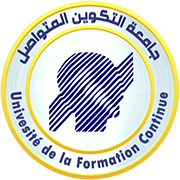 جامعة  الوادي  .ليسانس علم الاجتماع س3
31-10-2024               د.فؤاد العربي قدوري